Dieren in het RechtKortsnuitige katten
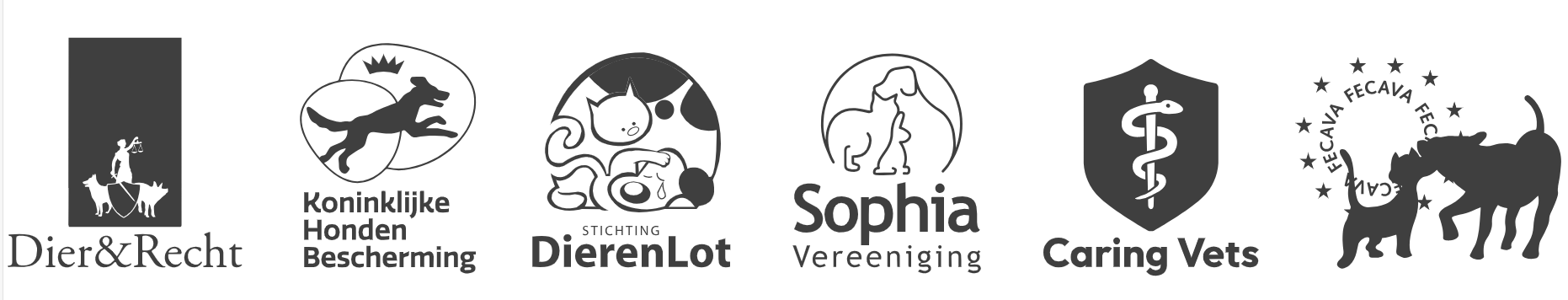 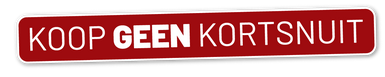 even voorstellen
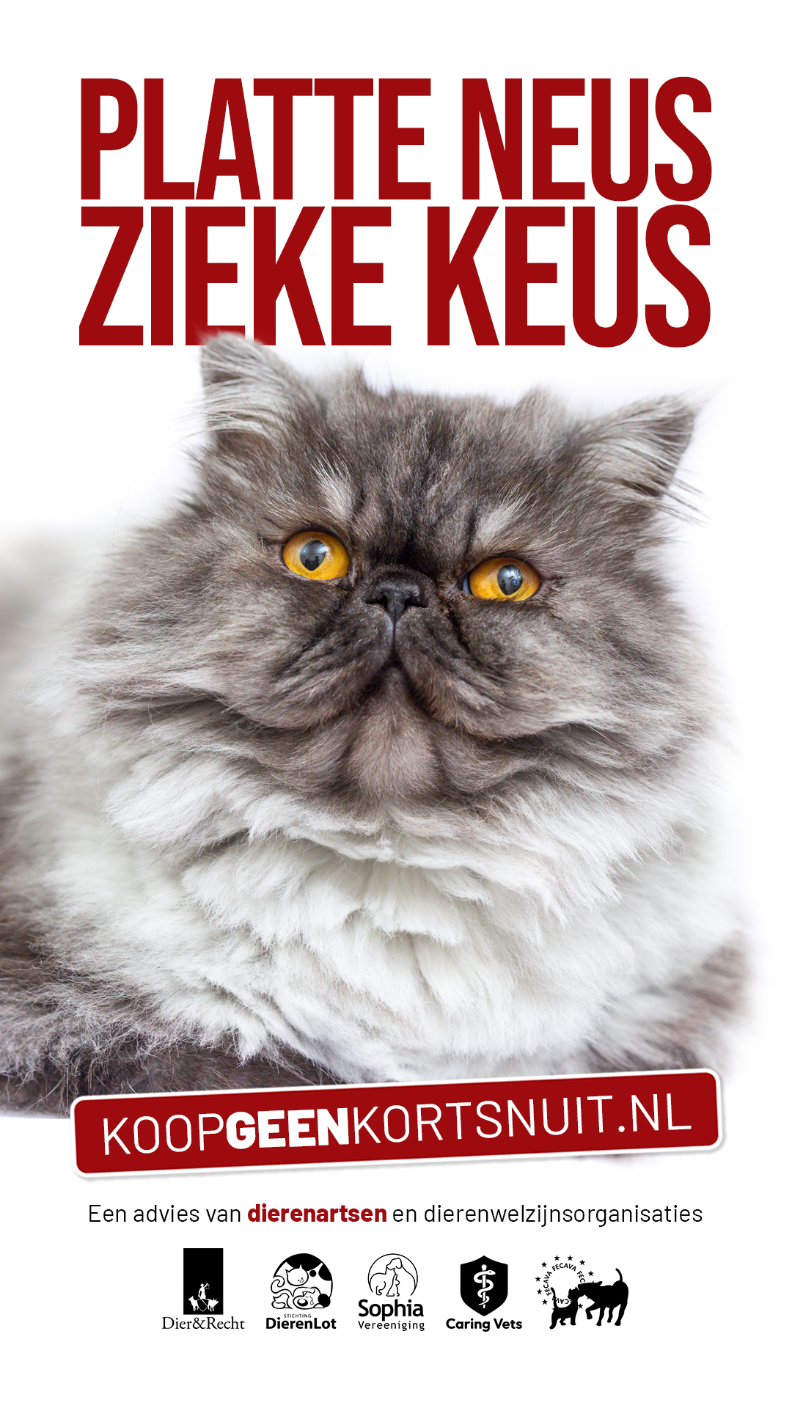 Kelly Kessen
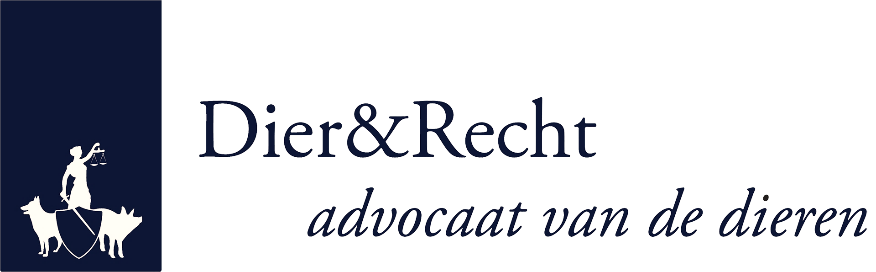 even voorstellen
Dier&Recht (2006)   Varkens in Nood (1997)
Publiekscampagnes
Politieke verschuiving via lobby en afdwingen van handhaving
Strategisch procederen
Rechtszaken tegen overheid, hondenfokkers/kynologie, supermarkten, klachten bij de Reclame Code Commissie
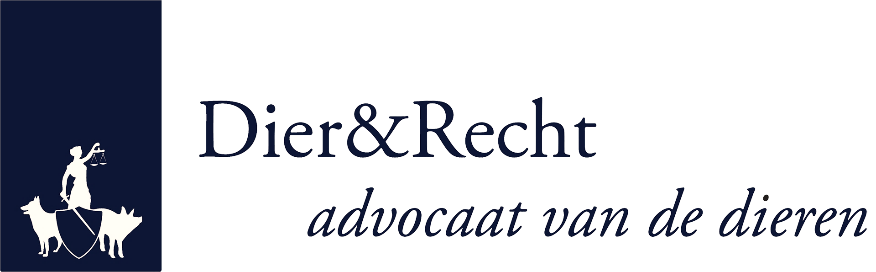 Kortsnuitige katten
Welzijn en gezondheid
Foknormen 
Houdverbod
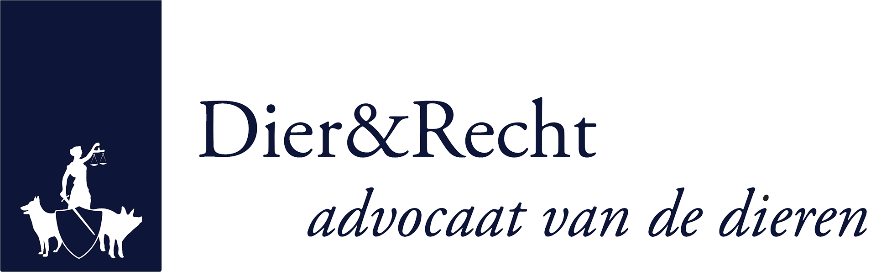 Schadelijk uiterlijK
Extreme vormen gangbaar in de kattenfokkerij
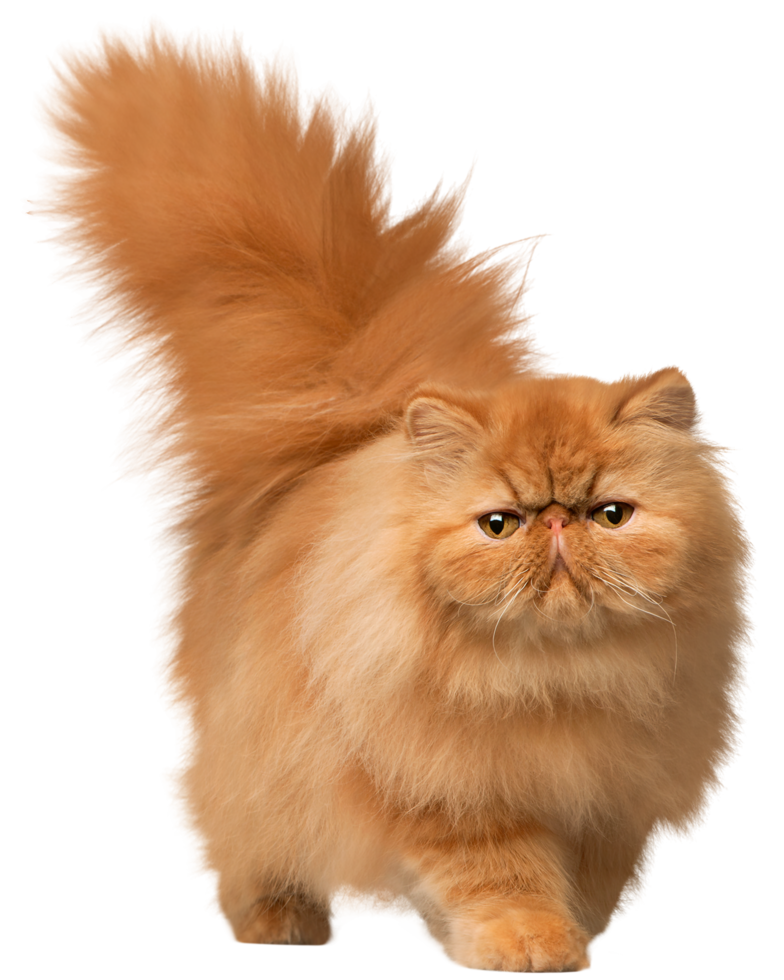 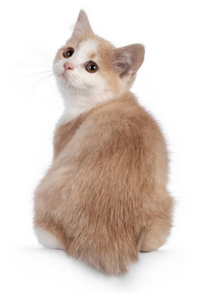 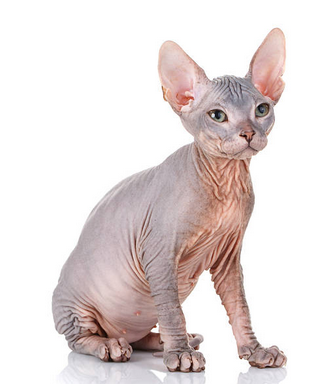 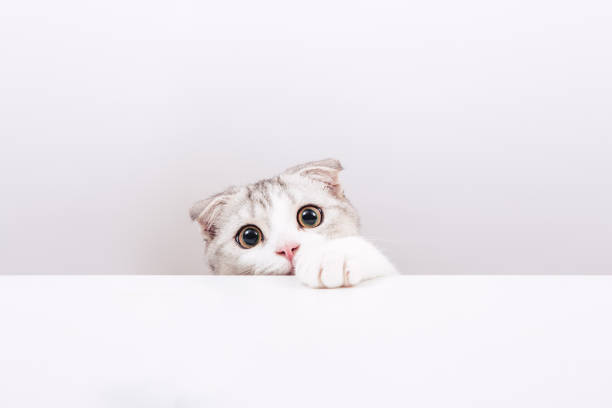 Oogziektes
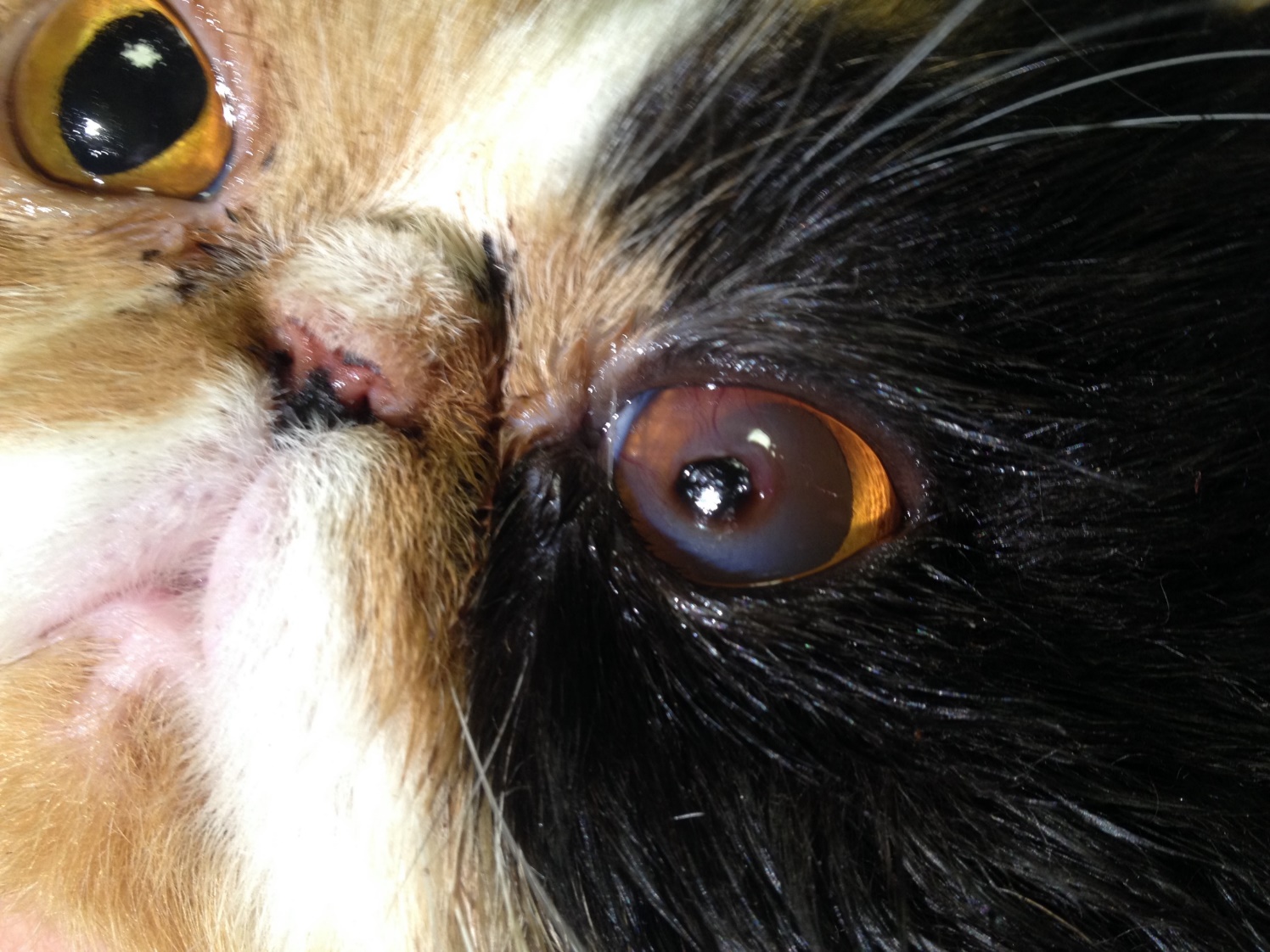 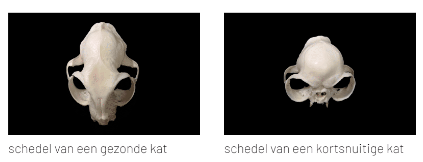 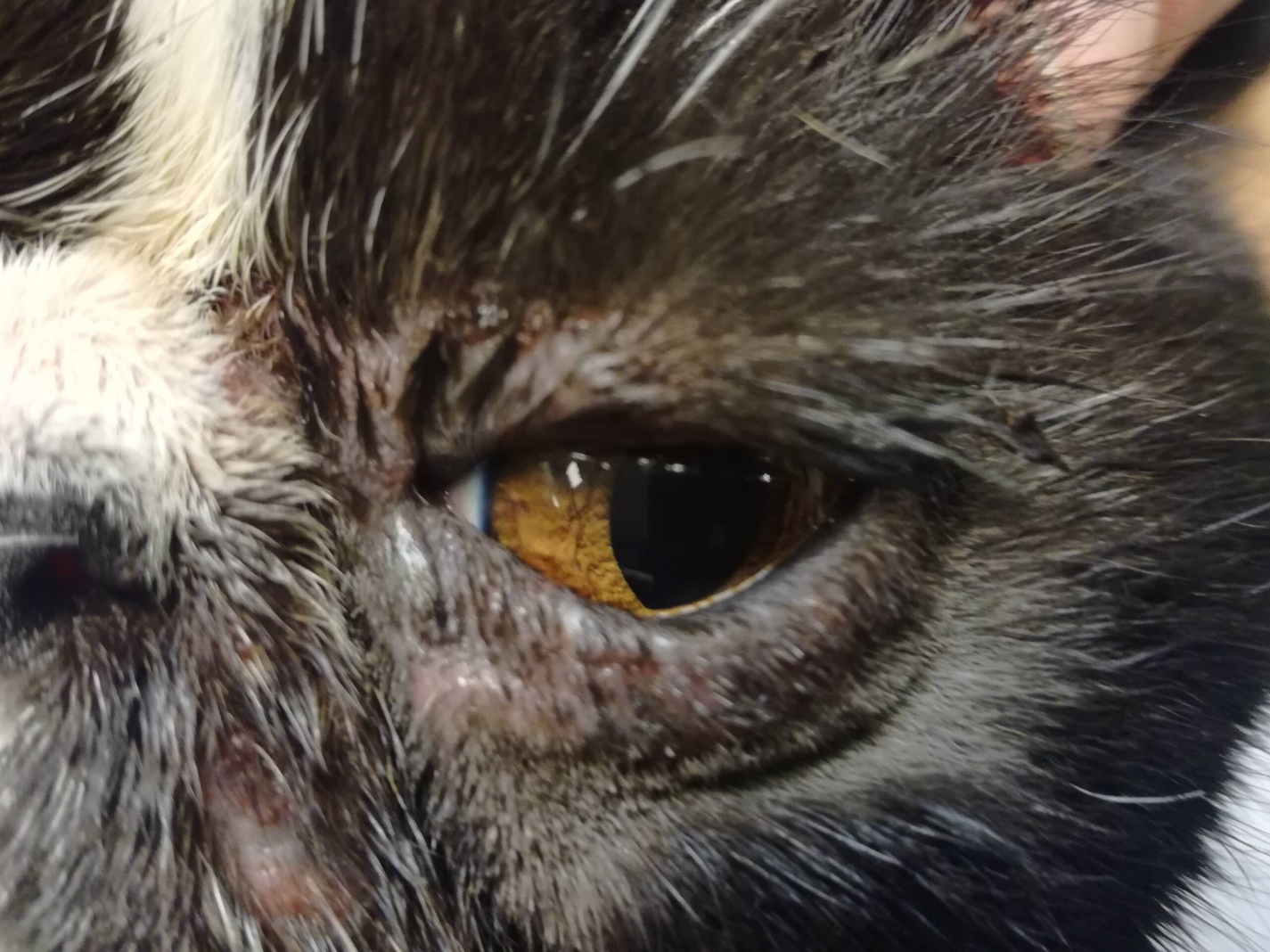 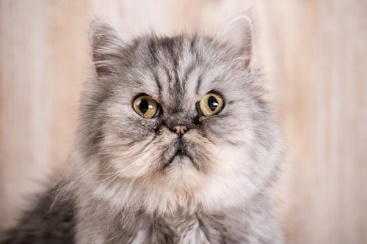 Scheelzien
Oogzweren
Corneasequester
Trichiasis/entropion
Kapotte traanbuizen – traanogen
Benauwd
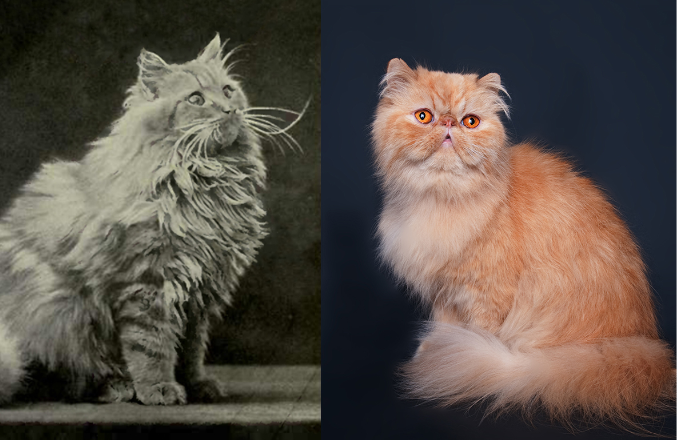 Extreem korte snuitademnood

Kortsnuitige katten snurken meestal niet. 

Ze zijn gemiddeld rustiger en slapen meer.
SCHADELIJK UITERLIJK
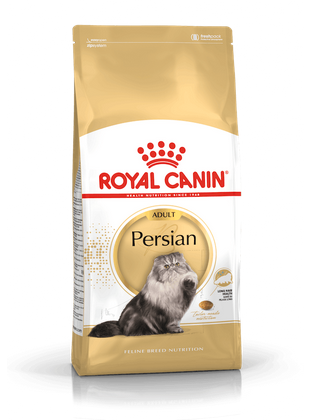 Gebitsproblemen

De kaak is extreem kort
Gebit past niet
Eten gaat moeizaam
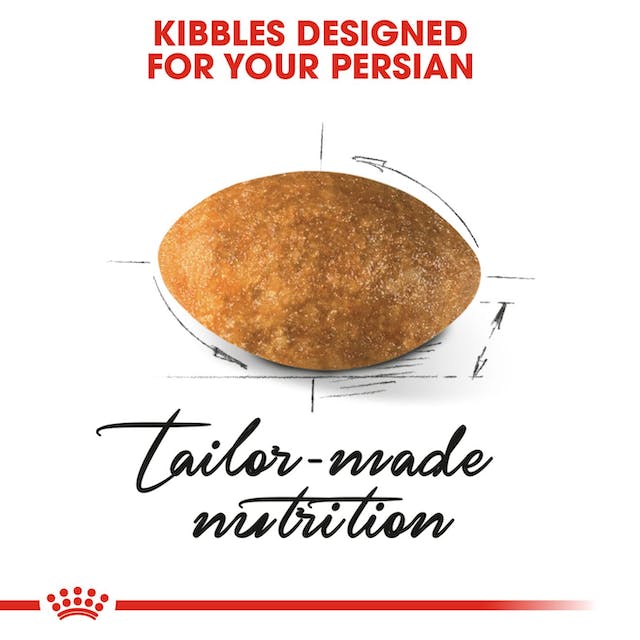 Besluit Houders van Dieren Artikel 3.4 Fokken met GD
Het is verboden te fokken met gezelschapsdieren op een wijze waarop het welzijn en de gezondheid van het ouderdier of de nakomelingen wordt benadeeld.

In ieder geval wordt bij het fokken, bedoeld in het eerste lid, voor zover mogelijk voorkomen dat:

ernstige erfelijke afwijkingen en ziekten worden doorgegeven aan of kunnen ontstaan bij nakomelingen;

uiterlijke kenmerken worden doorgegeven aan of kunnen ontstaan bij nakomelingen die schadelijke gevolgen hebben voor welzijn of gezondheid van de dieren;

….
voortplanting op onnatuurlijke wijze plaatsvindt;
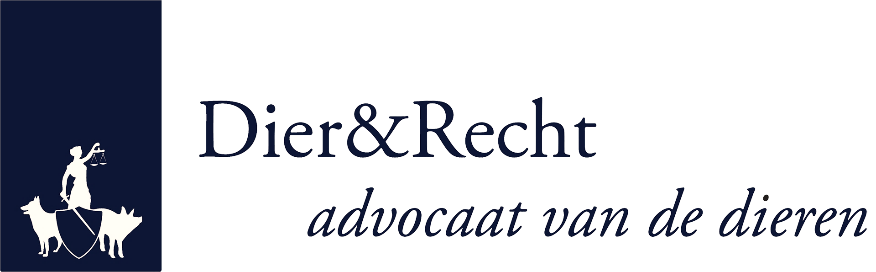 DIT MOET ANDERS
Publiekscampagnes
Handhavingsverzoeken
Reclames aanpakken
Wetgeving - fokregels
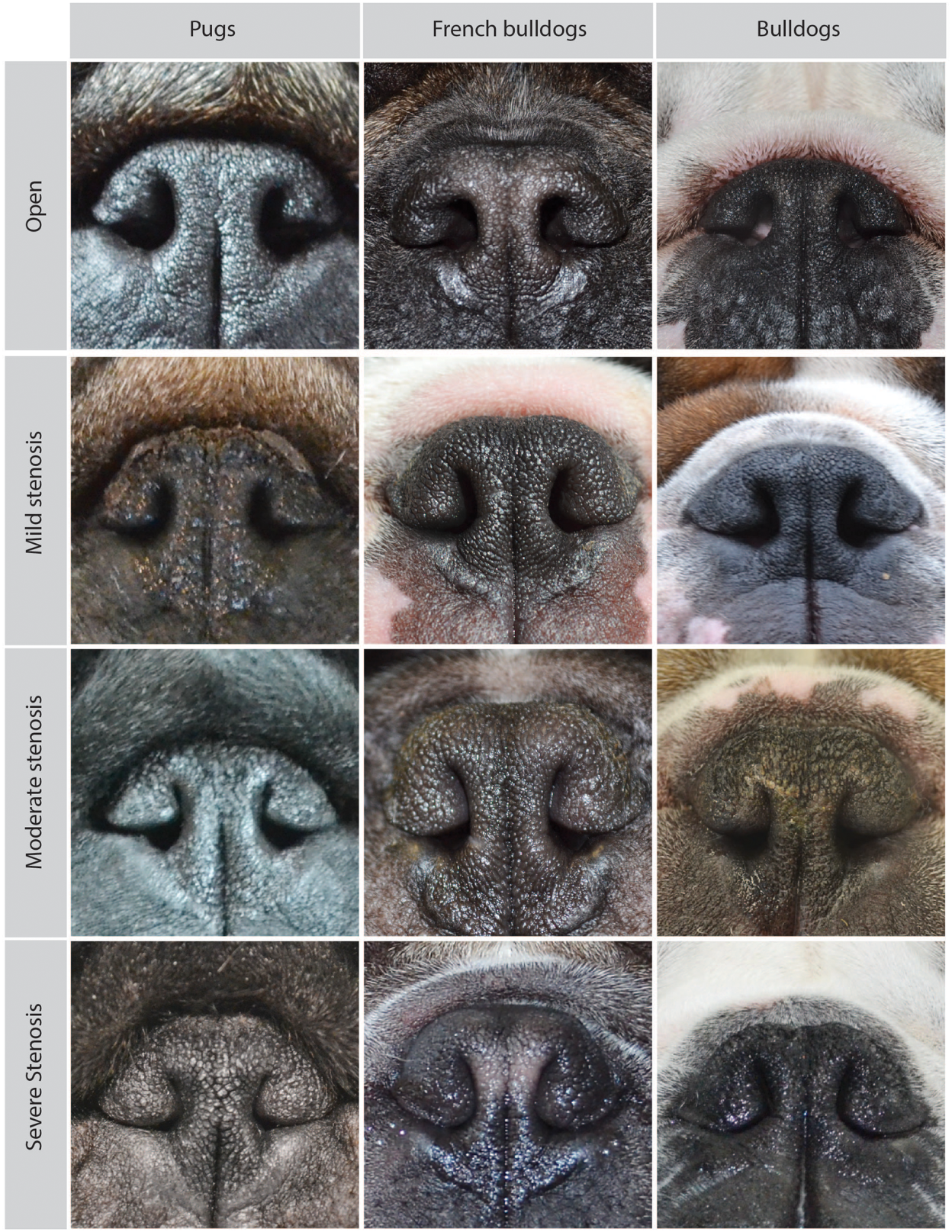 CRITERIA VOOR HONDEN
Maart 2019: duidelijke richtlijnen voor fokker wettelijk geregeld
Aug 2023:
Definitief fokverbod
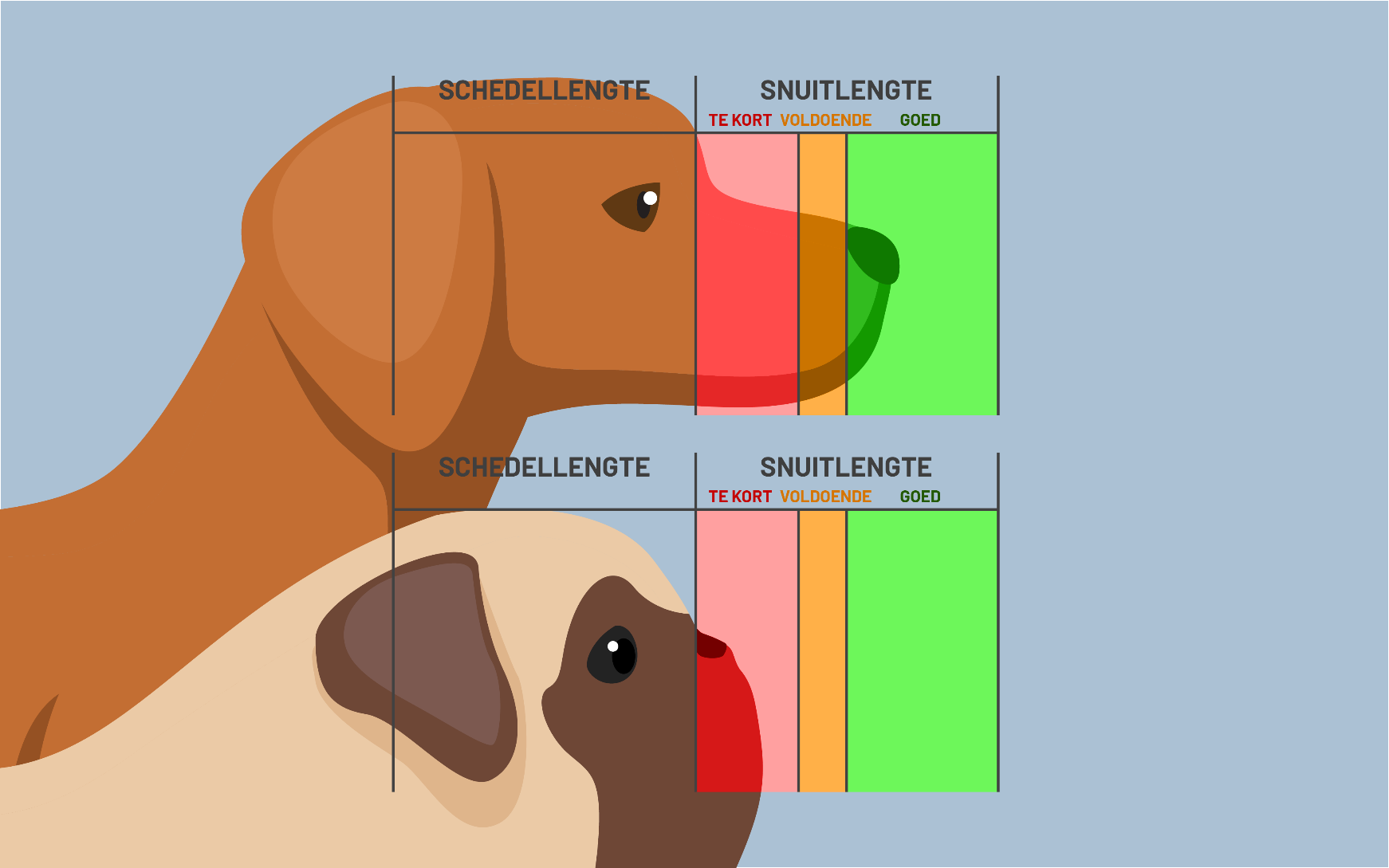 Criteria voor een groene snuit

De hond mag niet snurken in rust

De neusgaten moeten open zijn

De neuslengte moet minimaal zo lang zijn als de helft van de schedel

De hond mag geen neusplooi hebben

Het oogwit mag niet zichtbaar zijn (dus geen uitpuilende ogen)

De hond moet de oogleden volledig kunnen sluiten
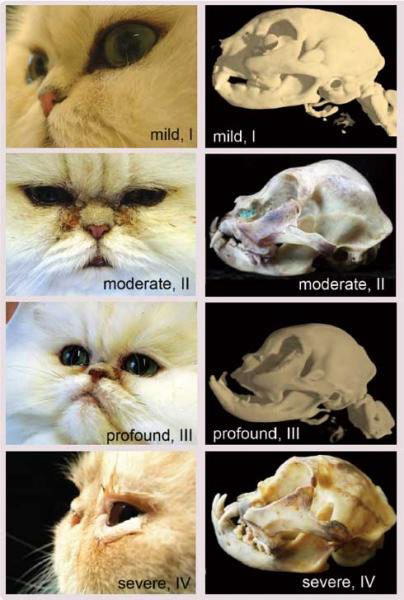 CRITERIA VOOR Katten
Verwacht medio 2024
Duidelijke fokregels wettelijk geregeld bijvoorbeeld
open neusgaten
geen traanstrepen
vooraanzicht - neus niet tussen ogen, eronder
neus steekt uit: valt niet terug/niet plat profiel
niet scheelzien
afwezigheid zichtbare oogziektes
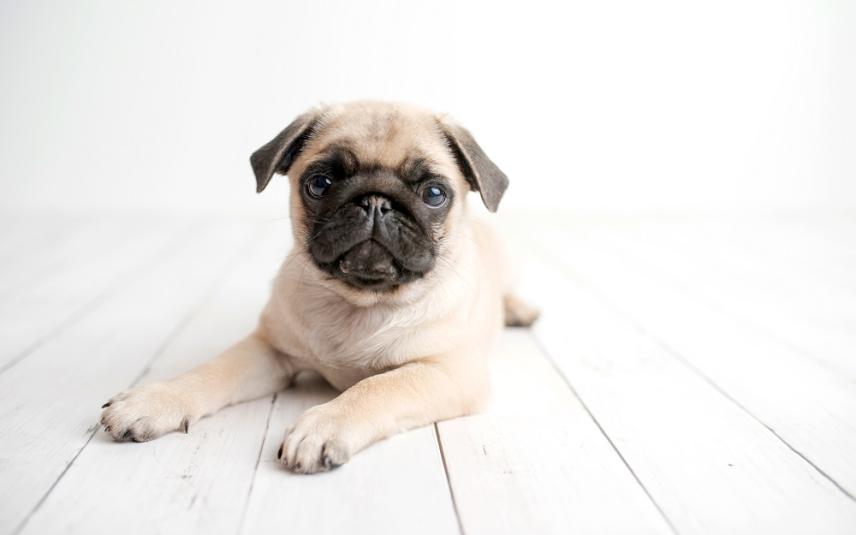 Overheid handhaaft!
Boete 3000 euro voor fokker Franse bulldogs
Scottish fold fokkers bestraft
Fokkers van Peke face perzen gestraft
Mopshondenfokker krijgt fokverbod
Mopshondenfokker krijgt fokverbod
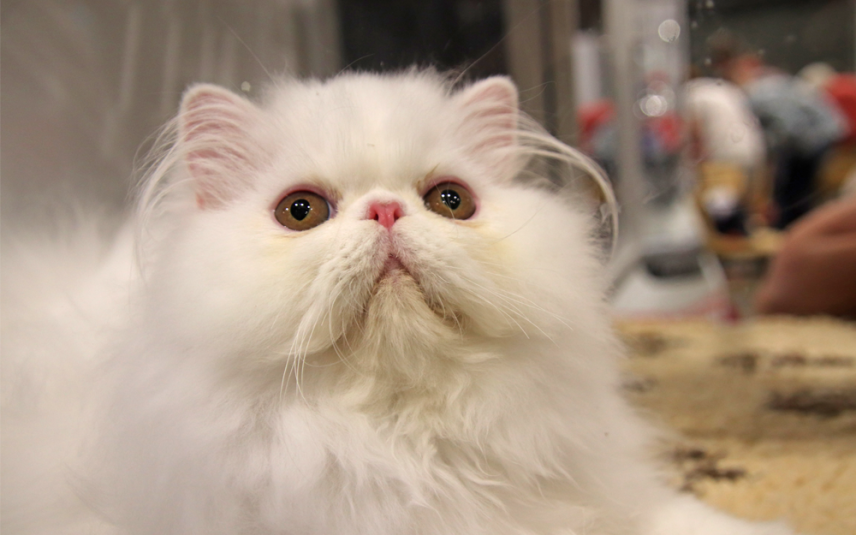 Eerste chihuahuafokker bestraft voor fokken met te korte snuit
Fokverbod voor fokker Perzische showkatten
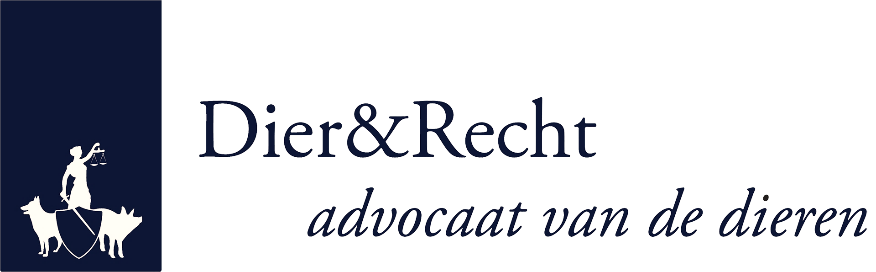 Houdverbod & vertoningverbod
Houdverbod aangekondigd voor honden en katten met schadelijke uiterlijke kenmerken 
Vertoningsverbod aangekondigd
Wetten worden voorbereid
Welke kenmerken eronder gaan vallen is nu nog niet duidelijk
De wetten komen er
Scottish fold al per 1 jan 2025 ws
Meld reclames tot dan bij D&R 
Bijna 250 bedrijven al gestopt
Swiffer stopt met reclames met kortsnuiten
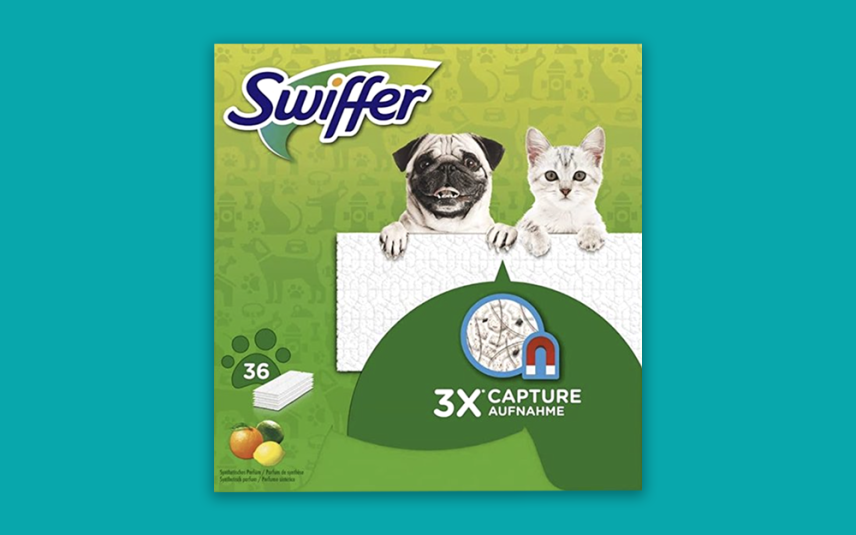 Kortsnuitige kat & dierenrechten
Vijf vrijheden van dieren, verankerd in de wet
dieren zijn vrij van honger en dorst. Ze hebben gemakkelijk toegang tot vers water en een adequaat rantsoen
dieren zijn vrij van ongemak. ... 
dieren zijn vrij van pijn, verwonding en ziekte. 
dieren zijn vrij van angst en stress. 
dieren zijn vrij om normaal gedrag te vertonen

Worden deze katten wettelijk wel genoeg beschermd?
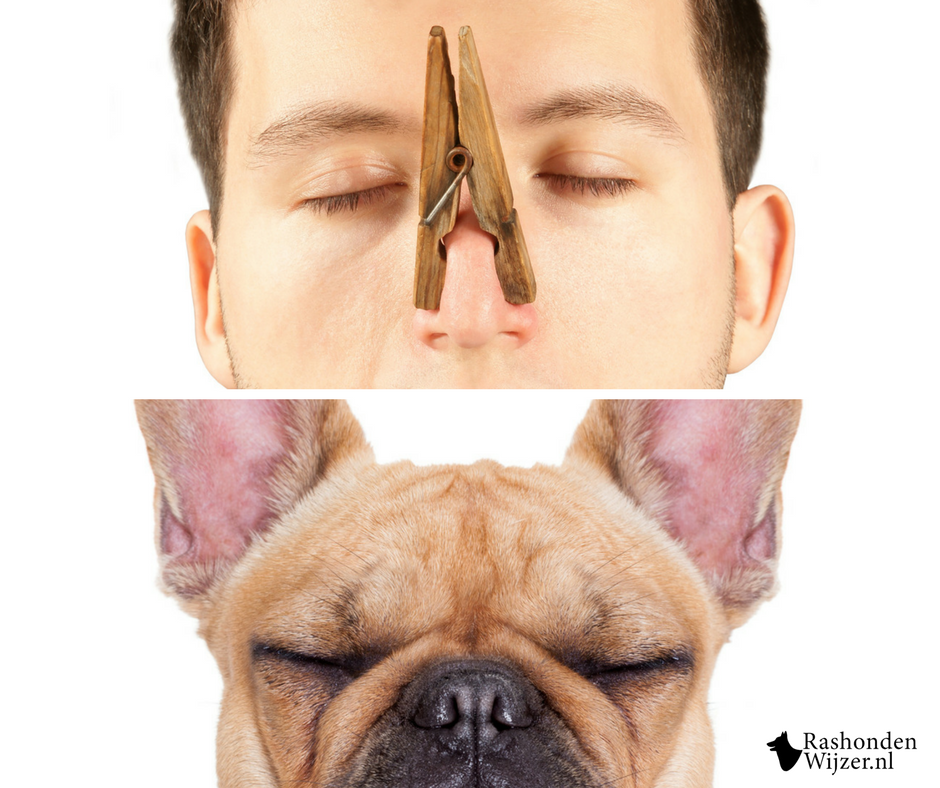 Wat kan je zelf doen
Ga het gesprek aan - Laat mensen zich inleven

Deel de campagne / bestel folders en posters

Meld een foute fokker bij de NVWA 

Bespreek het leed op dat moment! operaties enz

Bespreek de optie van het fokken van een nest: gezonde dieren
Paraveterinairen/hulpverleners/dierenbeschermers zijn betere boodschappers
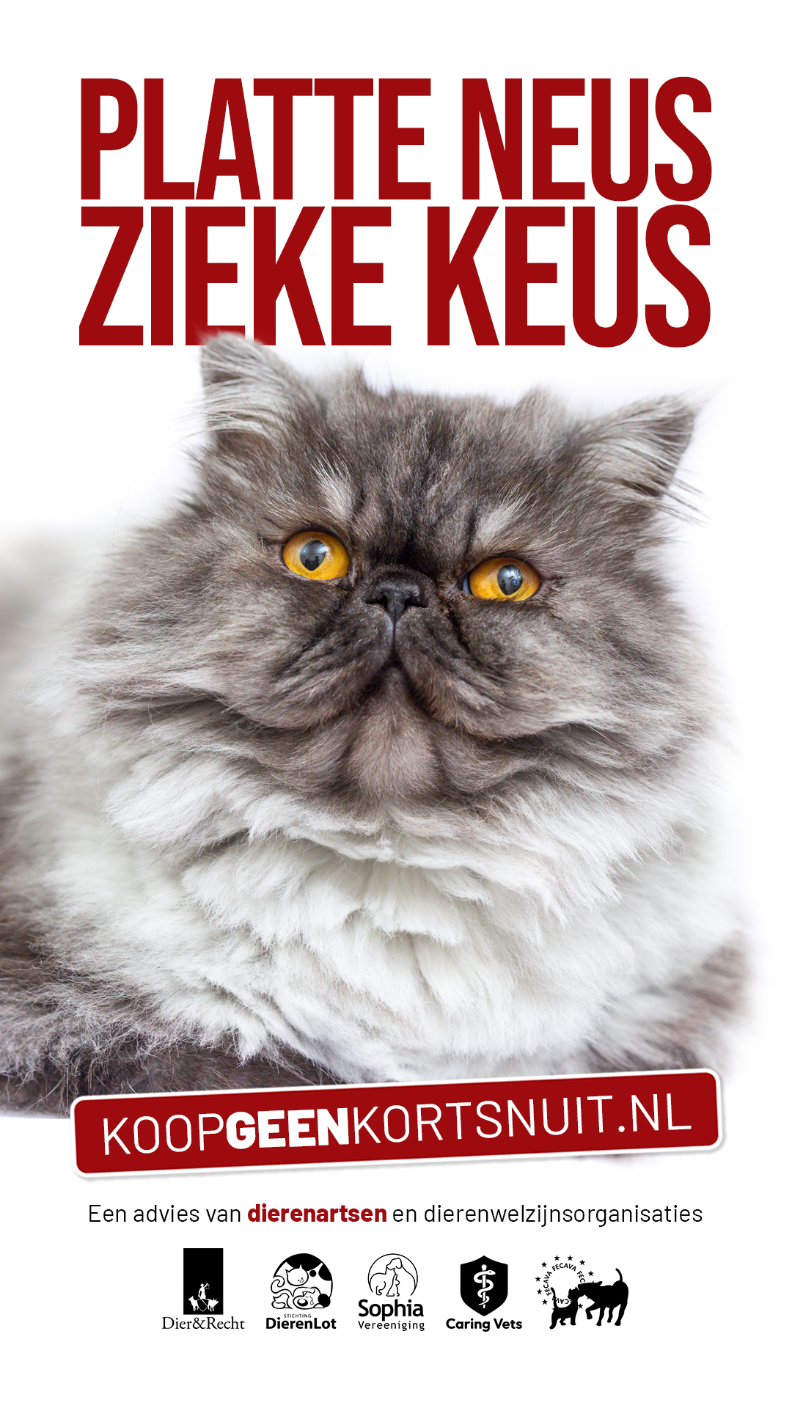 kelly@dierenrecht.nl 

dierenrecht.nl
varkensinnood.nl
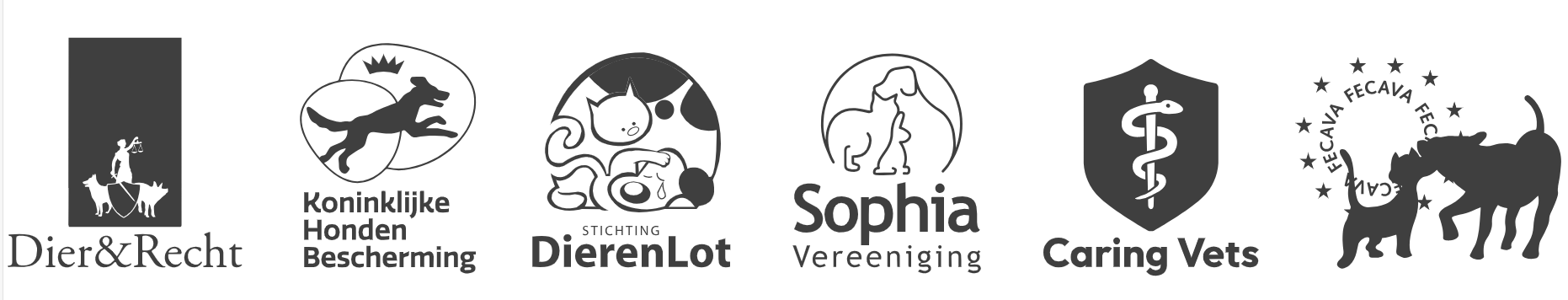